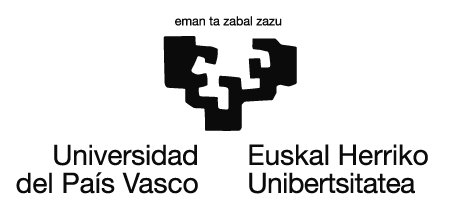 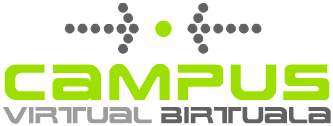 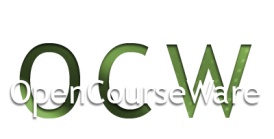 16. Gaia ARIKETAKENERGIA ETA MAKINAK. TEKNOLOGIABideoak, jolasak eta irakurgaiak dituzue. Material osagarriak dira.
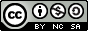 Lan hau Creative Commons-en Nazioarteko 3.0 lizentziaren mendeko Azterketa-Ez komertzial-Partekatu lizentziaren mende dago.  Lizentzia horren kopia ikusteko, sartu http://creativecommons.org/licenses/by-nc-sa/3.0/es/ helbidean
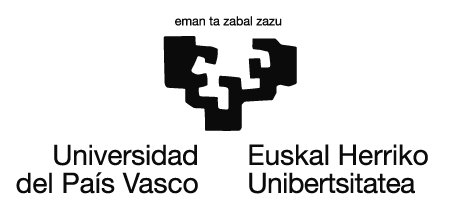 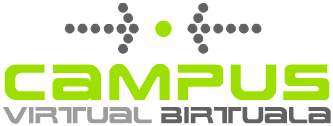 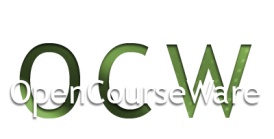 http://dc2toledo.wikispaces.com/file/view/Maquina+efectos+encadenados.pdf

http://romanfyq.wikispaces.com/Tecnolog%C3%ADa+de+4%C2%BA+ESO

http://www.ieslaaldea.com/tecnologa-departamentos 

http://pelandintecno.blogspot.com.es/p/apuntes-2-eso-i.html
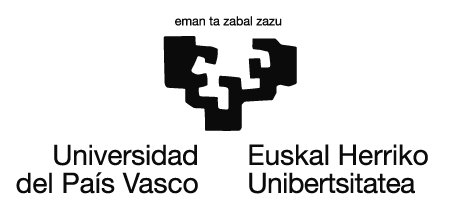 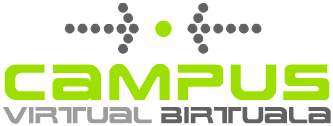 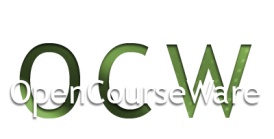 http://www.portaleso.com/portaleso/asignaturas.php?ope=Asig&asigid=2&sasigid=3


http://www.portaleso.com/portaleso/trabajos/tecnologia/controlyrobo/unidad_4_robotica_v1_c.ppt.

http://www.iescerrodelviento.com/departamentos/ciencias/tecnologia/282-4o-eso-tecnologia
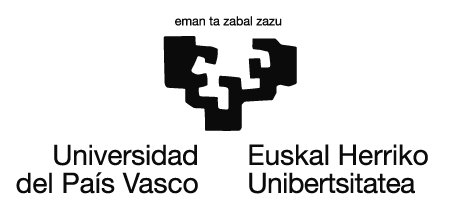 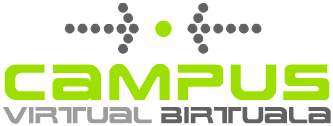 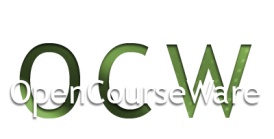 http://contenidosdigitales.uned.es/fez/view/intecca:VideoCMAV-4510


http://www.tecnosefarad.com/wp-content/archivos/eso_2/eso_2_taller/proyecto_2_ttp_maq.pdf.

http://web.fermoya.com/index.php/2014-12-11-20-38-14/proyectos/1-eso/95-maquinas-de-efectos-encadenados
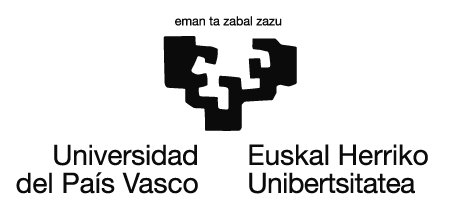 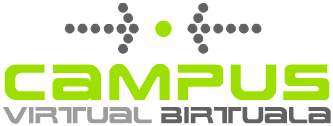 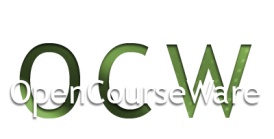 http://web.fermoya.com/index.php/2014-12-11-20-38-14/proyectos/1-eso/96-maquina-de-efectos-encadenados


http://www.educa.madrid.org/web/ies.atenea.sansebastian/departamentos/tecnologia/proyectos.html

https://canal.uned.es/mmobj/index/id/9083

https://vimeo.com/20656928
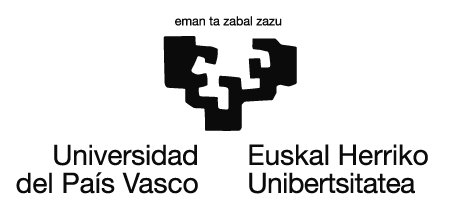 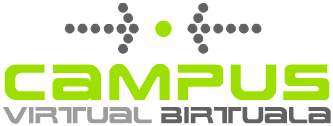 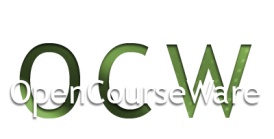 https://canal.uned.es/mmobj/index/id/9112

https://canal.uned.es/mmobj/index/id/9074

https://canal.uned.es/mmobj/index/id/9060

https://canal.uned.es/mmobj/index/id/9052

https://www.youtube.com/watch?v=-vX7a15J7z4

https://www.youtube.com/watch?v=Hf3IlwJnNGY
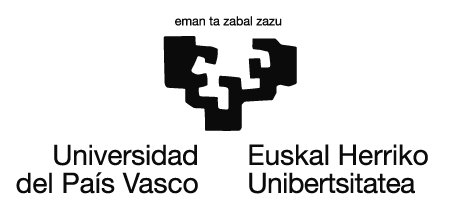 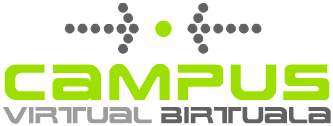 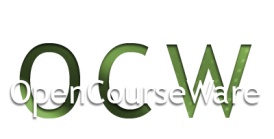 https://teknologiadbh.wikispaces.com/Makinak+eta+mekanismoak

http://agrega.hezkuntza.net/repositorio/20022014/67/es-eu_2012072933_1311305/introduccion2el.html

http://teknologiadbh.blogspot.com.es/2005_06_01_archive.html